COMPASS: A Programmable Data Prefetcher Using Idle GPU Shaders
Dong Hyuk Woo
Hsien-Hsin S. Lee

Georgia Tech ECE
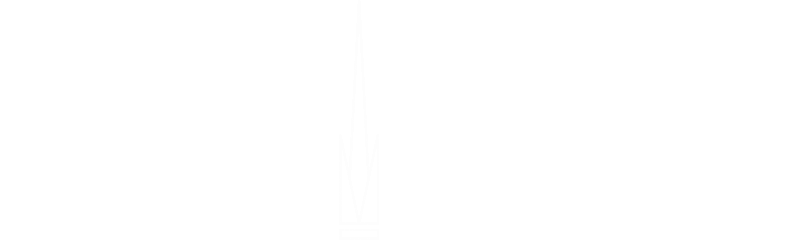 Integrated GPU
Idle Integrated GPU
Z
Computation-intensive applications
Boost the CPU clock frequency
Memory-intensive applications?
Z
Z
Z
Compute Shader Assisted Prefetching
Mimic a hardware prefetcher
Programmable prefetcher w/ compute shader
Best-effort service enabled by an OS
Baseline Architecture
Br
Register File
Baseline GPU Architecture
A Shader Core (= 5 SPUs)
Command Processor
Setup Engine
Inst. $
Const. $
Ultra-Threaded Dispatch Processor
A Streaming 
Processing 
Unit (SPU)
LDS
TEX
Unit
L1
TEX$
x-
bar
L2$
Bank0
LDS
TEX
Unit
L1
TEX$
L2$
Bank1
LDS
TEX
Unit
L1
TEX$
L2$
Bank2
LDS
TEX
Unit
L1
TEX$
L2$
Bank3
Render Back-Ends
A SIMD Array (= 80 SPUs)
Baseline Platform
Core 0
Core 1
GPU
Command Processor
L2$
Bank 0
L2$
Bank 1
L2$
Bank 2
L2$
Bank 3
Setup Engine
Inst. $
Const. $
MC 0
MC 1
MC 2
MC 3
Ultra-Threaded Dispatch Processor
LDS
TEX
Unit
L1
TEX$
x-
bar
L2$
Bank0
LDS
TEX
Unit
L1
TEX$
L2$
Bank1
LDS
TEX
Unit
L1
TEX$
L2$
Bank2
LDS
TEX
Unit
L1
TEX$
L2$
Bank3
Render Back-Ends
COMPASS Usage Model
Profile and Select the Best Shader
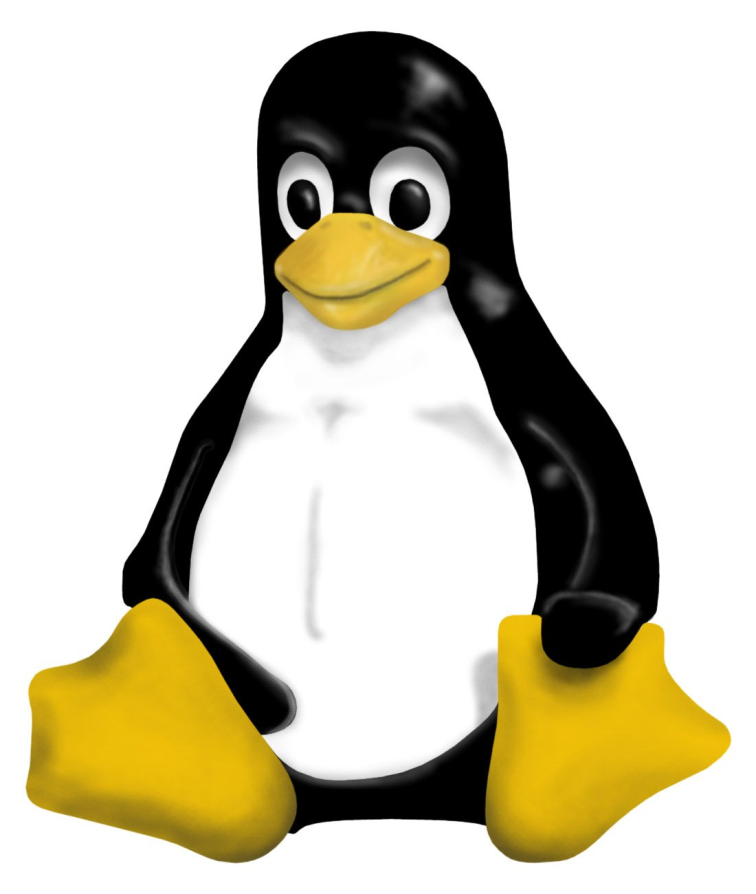 Markov
Stride
Delta
Region
A
♦
A
♣
A
♠
A
♥
A
♦
A
♣
A
♠
A
♥
?
Application Provider’s Choice
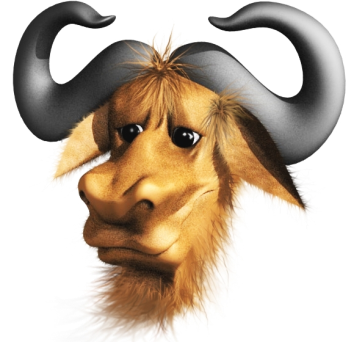 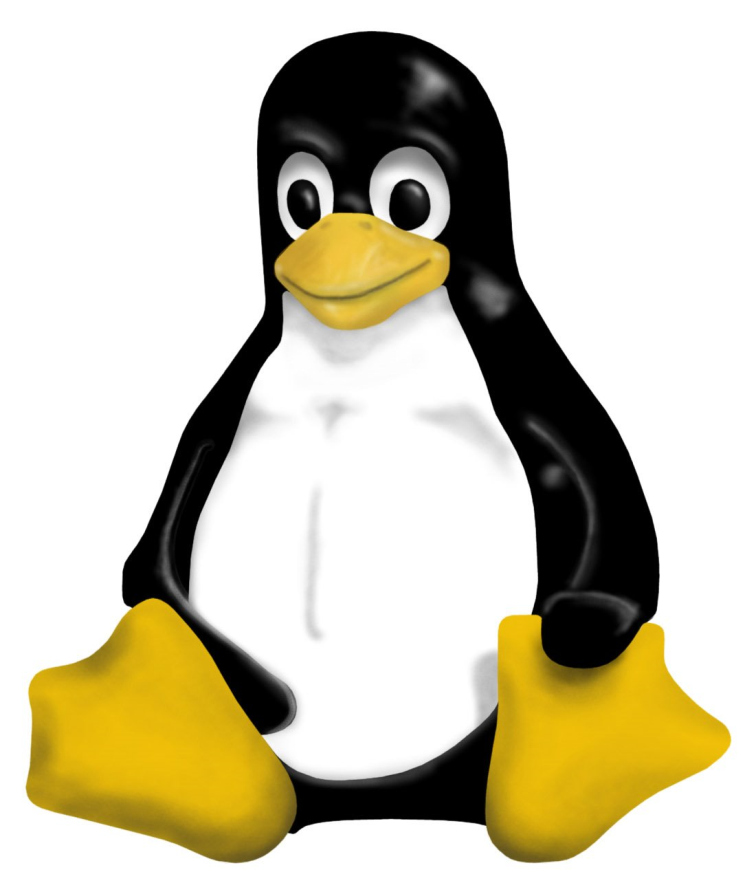 Markov
Stride
Delta
Region
A
♦
A
♣
A
♠
A
♥
Use stride!
A
♦
A
♣
A
♠
A
♥
Application Provider’s Custom Shader
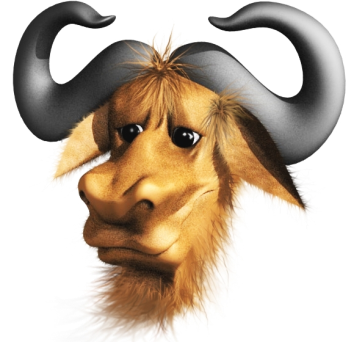 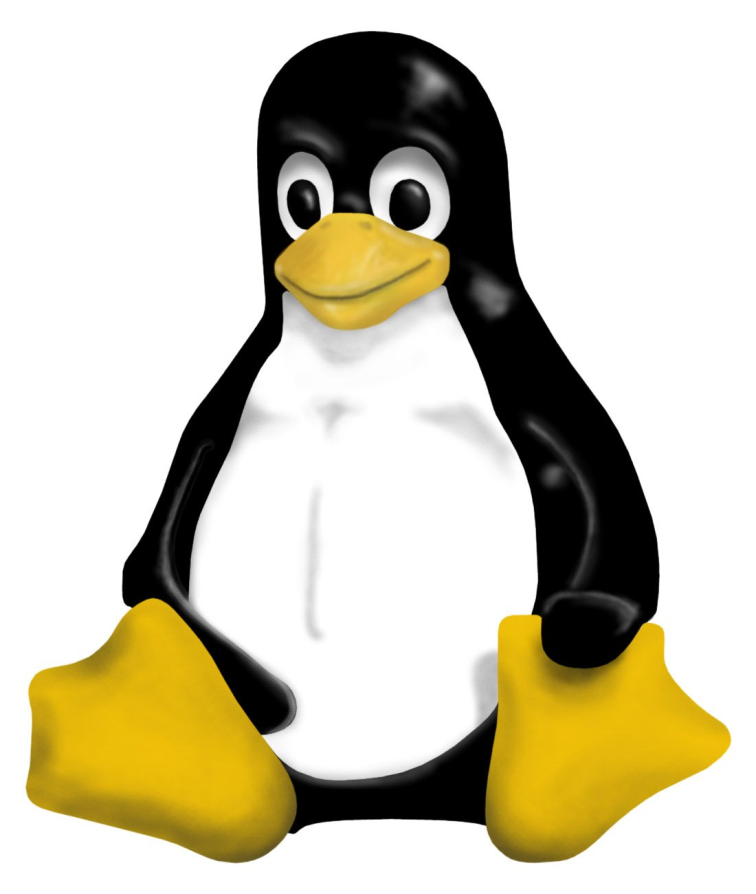 Markov
Stride
Delta
Region
A
♦
A
♣
A
♠
A
♥
★
Use my joker!
A
♦
A
♣
A
♠
A
♥
★♥
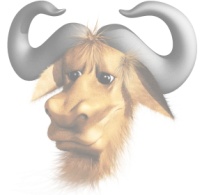 mcf
COMPASS Execution Model
L2$
Bank0
L2$
Bank1
L2$
Bank2
L2$
Bank3
Step 1: Shader Setup
Miss Address Provider (MAP)
Use stride!
Shader pointer
Core0
Core1
GPU
MAP
Upon context switching (or a program phase change)
L2$
Bank0
L2$
Bank1
L2$
Bank2
L2$
Bank3
Step 2: Prefetcher Access
Command
Buffer
Shader pointer
Miss PC
Miss Address
Core0
Core1
GPU
MAP
Upon a miss or the first hit to a prefetched line
Step 3: Indexing (Selecting a Thread)
Prefetch table
HW thread 0
Command Processor
PC
Setup Engine
Inst. $
Const. $
Ultra-Threaded Dispatch Processor
HW thread N-1
LDS
TEX
Unit
L1
TEX$
x-
bar
LDS
TEX
Unit
L1
TEX$
LDS
TEX
Unit
L1
TEX$
LDS
TEX
Unit
L1
TEX$
Render Back-Ends
tag
lastAddr
stride
tmp
tag
lastAddr
stride
tmp
tag
lastAddr
stride
tmp
tag
lastAddr
stride
tmp
Step 4: Execute a COMPASS Shader
HW thread 0
Command Processor
Br
HW thread 1
HW thread 2
Setup Engine
Inst. $
Const. $
Register File
HW thread 3
Ultra-Threaded Dispatch Processor
LDS
TEX
Unit
L1
TEX$
x-
bar
if (tag == missPC) {
    tmp = lastAddr + stride
    if (missAddr == tmp) prefetch [missAddr + stride]
}
tag = missPC
stride = missAddr – lastAddr
lastAddr = missAddr
LDS
TEX
Unit
L1
TEX$
LDS
TEX
Unit
L1
TEX$
LDS
TEX
Unit
L1
TEX$
Render Back-Ends
Step 5: Prefetch!
Command Processor
Setup Engine
Inst. $
Const. $
Ultra-Threaded Dispatch Processor
LDS
TEX
Unit
L1
TEX$
x-
bar
LDS
TEX
Unit
L1
TEX$
LDS
TEX
Unit
L1
TEX$
LDS
TEX
Unit
L1
TEX$
Render Back-Ends
Opportunities and Challenges of COMPASS
Opportunities and Challenges
Wavefront A, thread i
Wavefront A, thread 16+i
Wavefront A, thread 32+i
Wavefront A, thread 48+i
Wavefront B, thread i
Wavefront B, thread 16+i
Wavefront B, thread 32+i
Wavefront B, thread 48+i
Wavefront A, thread i
Wavefront A, thread 16+i
High Latency and Low Throughput
High latency
Lower clock frequency
Multi-threading



Low throughput
A series of instructions to emulate one prefetcher operation
Parallel COMPASS shader!
Deeper prefetching!
time
Parallel COMPASS shader!
Different index function!
Experimental Results
Simulation Framework
CPU (3GHz)
14-stage, OoO, 4-wide issue 
2-way 32KB IL1$, 4-way 32KB IL1$

GPU (1.5GHz)
4 SIMD, 16 shader cores / SIMD, 5 SPUs / shader core
Total 320 SPUs 
4-banked, 16KB register file / shader core
Total 1MB

Shared, 4-banked, 8-way 2MB L2$ w/ a next-line prefetcher
Stride COMPASS (462.libquantum)
0-lat, inf-thr
(PC+addr)
n-thread
(PC+addr)
0-lat, inf-thr
PC-only
stride 64
PC+MissAddr
n-thread
stride 256
1
0
1
0
1
0
0
0
stride 256
0
1
stride 256
1
0
stride 256
1
1
1-thread
1
1
1
0
1
0
1
0
Overall Result
Gems-
FDTD
GMean
omnetpp
lib-
quantum
astar
xalan
bwaves
milc
mcf
leslie3d
soplex
calculix
Stride
1.06
2.69
1.15
1.07
0.93
1.84
1.15
1.27
1.34
1.12
1.11
1.28
Markov
0.97
0.74
1.22
0.82
1.18
0.73
0.87
0.69
0.86
0.91
0.60
0.85
Delta
1.33
1.13
1.15
1.05
0.93
1.61
4.22
1.26
1.31
1.10
1.70
1.38
Region
2.00
3.49
0.25
1.09
0.82
1.46
1.59
1.23
1.47
1.12
0.30
1.07
mcf
1.61
n/a
n/a
n/a
n/a
n/a
n/a
n/a
n/a
n/a
n/a
n/a
On average, 68% improvement when properly selected
Conclusion